TITULO DEL PROYECTO: Las Ciencias de la Tierra; contribución al desarrollo local.CLASIFICACIÓN DEL PROYECTO: (De Innovación, Aplicada y de Desarrollo)
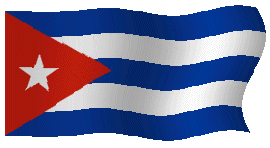 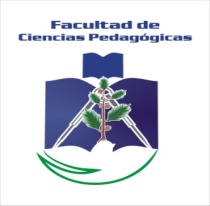 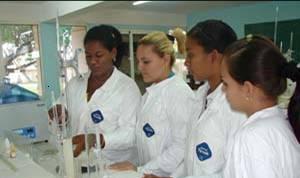 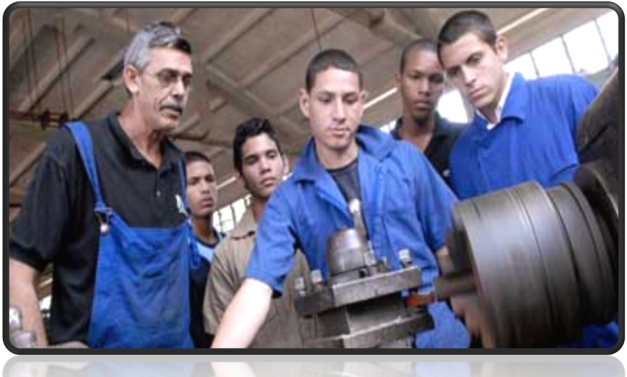 Las  ciencias de la Tierra: Su impacto en el desarrollo local
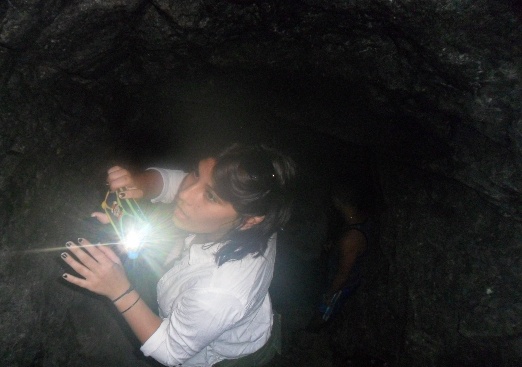 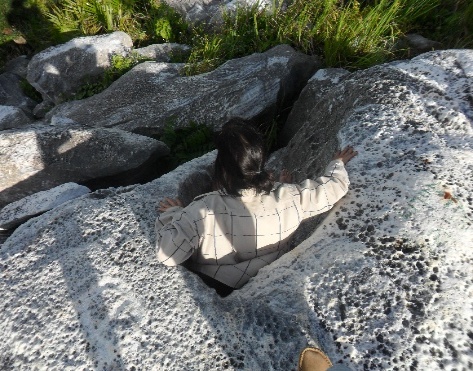 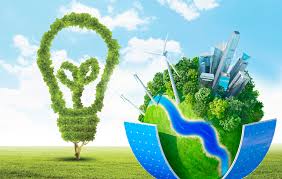 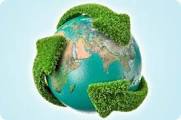 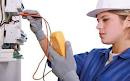 Junio 18 de 2018
[Speaker Notes: El trabajo que se presenta corresponde al tema 4 (...)]
PRIORIDAD NACIONALMENTE ESTABLECIDA A LA QUE RESPONDE O DE INTERÉS INSTITUCIONAL O EMPRESARIAL:
Es de interés para la formación de profesionales de la  Educación Superior  Cubana, dentro de la temática que se investiga. Responde además a una prioridad institucional de relaciones establecidas por  la universidad con las empresas y entidades estatales del territorio para coadyuvar al desarrollo local del Municipio especial Isla de la Juventud.
ENTIDAD EJECUTORA 
Director: Dr. C. María Regla Facenda
Dirección: Universidad Isla de la Juventud “Jesús Montané Oropesa” Carretera Aeropuerto Km 3 1/2  Isla de la Juventud, Cuba. 
Teléfono: 046-323810, 324136, 324819, 399219.   
E-mail: rectorado@cuij.edu.cu
ENTIDAD PARTICIPANTE: Universidad Isla de la Juventud “Jesús Montané Oropesa” Carretera Aeropuerto Km 3 1/2  Isla de la Juventud, Cuba. 
Teléfono: 046-323810, 324136, 324819, 399219. 
E-mail: rectorado@cuij.edu.cu
JEFE DEL PROYECTO: Dr. C. Haydee Paula Paz Izquierdo.
Entidad: Universidad Isla de la Juventud “Jesús Montané Oropesa”
Teléfono: 046-323810, 324136, 324819, 399219.
E-mail: hpazi@uij.edu.cu
DURACIÓN: dos años 
Fecha de Inicio:   Enero del 2019            
Fecha Terminación:   Enero del 2021
USUARIOS o CLIENTES: Estudiantes de la Educación Superior de la  Universidad Isla de la Juventud “Jesús Montané Oropesa”
El problema científico que se acomete en la presente investigación es el siguiente: ¿Cómo potenciar  desde las Ciencias de la Tierra el desarrollo local?
 OBJETIVO GENERAL: Contribuir al desarrollo local desde las potencialidades en el conocimiento que brinda la universidad sobre la gestión del proceso de formación profesional y su vinculación a la práctica empresarial.
OBJETIVOS ESPECÍFICOS:
Diseñar un material para la carrera de Construcción que genere espacios de trabajo colaborativo en los laboratorios especializados para favorecer la expresión de ideas sobre los fenómenos en estudio relacionados a la Física Aplicada, así como su confrontación y argumentación.
Planificar y desarrollar secuencias de enseñanza que combinen situaciones como: búsquedas bibliográficas, trabajos de laboratorio o salidas de campo, y que mantengan una lógica de indagación comprendida y compartida por los estudiantes.
Diagnosticar  actividades experimentales o las salidas de campo (posibles campos geotérmicos), analizando sistemáticamente los objetos de estudio, formular conjeturas y ponerlas a prueba mediante la contrastación con fuentes que pueden ser experimentales, bibliográficas u otras)
OBJETIVOS ESPECÍFICOS:
Realizar investigaciones medianamente sofisticadas que involucren procedimientos de cierta complejidad y técnicas específicas, que requieran una planificación, evaluación y comunicación de los resultados. Dudar de lo que parece obvio y buscar activamente evidencias que sustentan a los modelos y teorías científicas. Reconocimiento de  que evidencias y concepciones pueden requerir la modificación de teorías existentes.( Medición de temperatura de la tierra)
Presentar la información científica mediante un vocabulario técnico amplio que incluya términos precisos, simbología apropiada, gráficos y otros recursos típicos del lenguaje científico. Interpretar los textos teniendo en cuenta el propósito de la lectura, los modelos científicos que les dan sustento, las relaciones con otros textos leídos o discutidos, y el contexto en que fueron escritos.
 Elaborar un material docente que permita la realización de las prácticas de laboratorio especializadas de los estudiantes de la carrara de Licenciatura en Construcción.
METODOLOGÍA A UTILIZAR PARA ENFRENTAR EL PROBLEMA.
Como método general se empleará el materialista dialéctico, en especial el análisis de contradicciones dialécticas como fuente motriz del desarrollo del objeto de estudio; como métodos teóricos de la investigación se emplearán:
Análisis – síntesis
Sistémico estructural
Se emplearán además los siguientes métodos empíricos:
Observación científica
Encuesta
Entrevista
Experimental
Como método matemático–estadístico
Recursos humanos